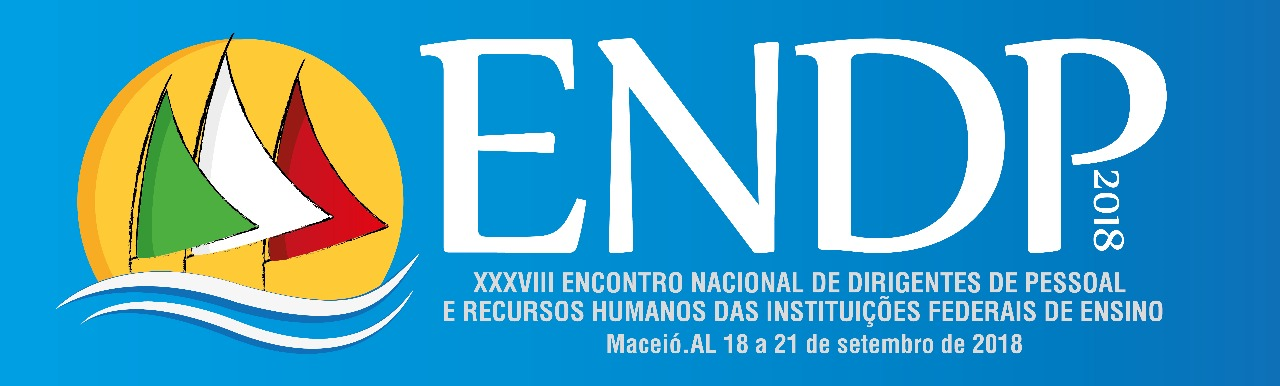 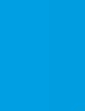 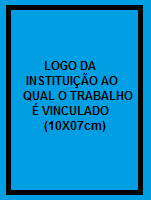 TÍTULO DO TRABALHO
Autores, e-mails de contato
Inserir texto.
Inserir texto.
Texto ou gráficos/tabelas
Inserir texto.
Inserir texto
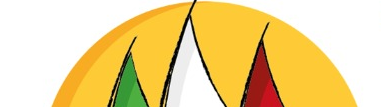